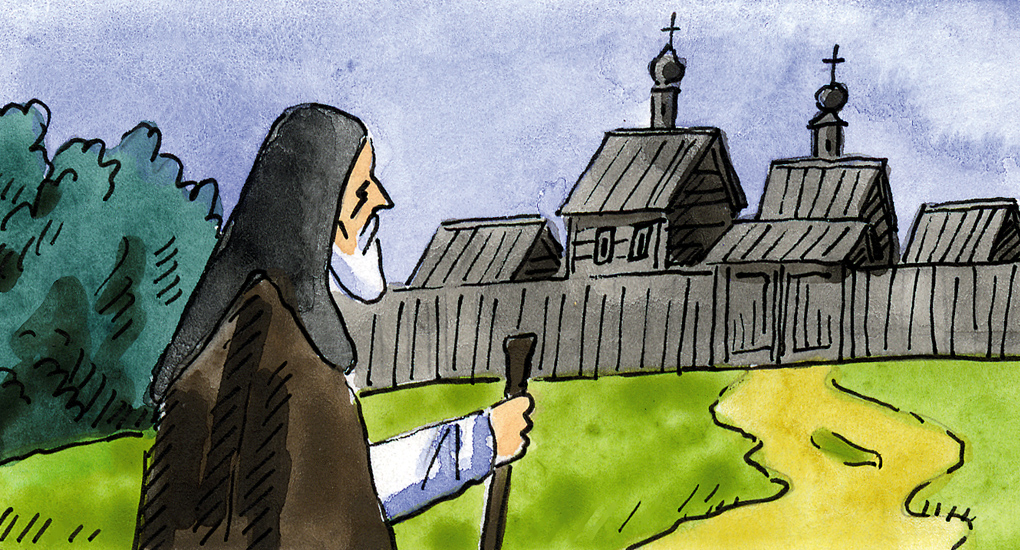 Russische Orthodoxe Kirchengemeinde Wuppertal
der Heiligen Elisabeth und Barbara
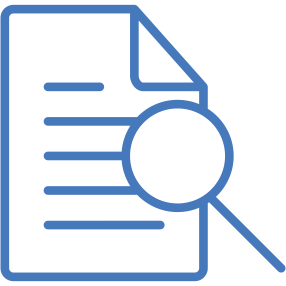 Inhaltsverzeichnis
Orthodoxie (Fakten)
Orthodoxe Glaube
Kirchengebäude (Aufbau)
Hierarchie
Gottesdienste
Eucharistie / Kommunion
Unsere Gemeinde
Zukunftspläne
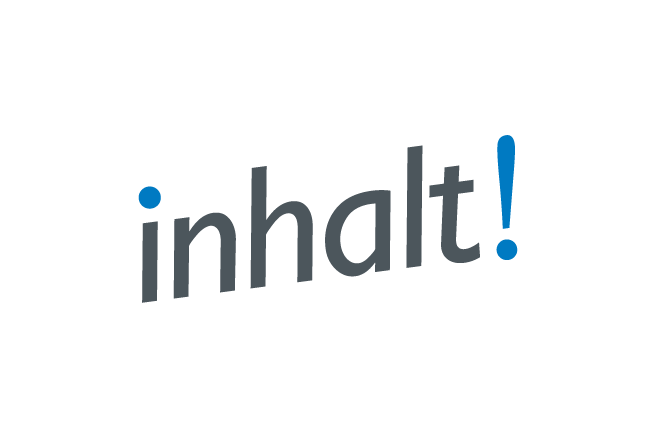 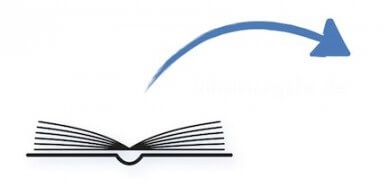 Orthodoxie 	 (Historische Chronologie)
Autokephale Kirchen:
	(bestimmen ihr Oberhaupt und ihre Bischöfe selbst)
	Konstantinopel, Alexandria, Antiochia, Jerusalem,  Georgien, Bulgarien, Russland, Serbien, Rumänien, Erzbistümer Zypern, Griechenland, Polen, tschechische Länder und Slowakei, Orthodoxe Kirche in Amerika, orthodoxe Kirche von Albanien
Autonome Kirchen: 
   Erzbistümer Finnland, Japan, Sinai, 
   Metropolie von Estland
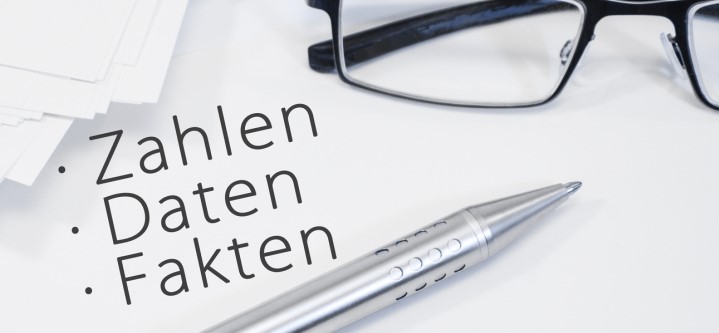 Orthodoxie in Deutschland
Drittgrößte christlichein Deutschland Konfession
Ca. 1,3 Millionen Gläubige davon ca. 250.000 
	russ.-orthodox. Christen
Ca. 65 russ.-orthodox. Gemeinden in der Berliner Diözese des Moskauer Patriarchates, Vorsteher: Erzbischof  Tihon (Podolskij)
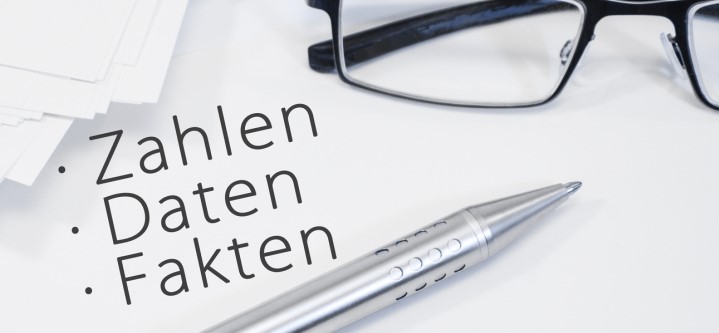 Orthodoxe Glaube (Das Glaubensbekenntnis)
Ich glaube an den einen Gott, den Vater, den Allherrscher, den Schöpfer des Himmels und der Erde, alles Sichtbaren und Unsichtbaren. Und an den einen Herrn Jesus Christus, Gottes einziggezeugten Sohn, den aus dem Vater Gezeugten vor aller Zeit, Licht vom Lichte, wahren Gott vom wahren Gott, gezeugt, nicht geschaffen, den dem Vater Wesenseinen, durch den alles geworden ist, den für uns Menschen und zu unserer Errettung von den Himmeln Herabgestiegenen und Fleischgewordenen aus dem Heiligen Geist und der Jungfrau Maria und Menschgewordenen, den für uns unter Pontius Pilatus Gekreuzigten, der gelitten hat und begraben worden ist, den am dritten Tage Auferstandenen gemäß den Schriften, den in die Himmel Aufgestiegenen und zur Rechten des Vaters Sitzenden, den mit Herrlichkeit Wiederkommenden, zu richten die Lebenden und die Toten, dessen Königtum ohne Ende sein wird. Und an den Heiligen Geist, den Herrn, den Lebenschaffenden, den aus dem Vater Hervorgehenden, den mit dem Vater und dem Sohn Angebeteten und Verherrlichten, der gesprochen hat durch die Propheten, an die eine, heilige, katholische und apostolische Kirche. Ich bekenne die eine Taufe zur Vergebung der Sünden. Ich erwarte die Auferstehung der Toten  und das Leben der künftigen Welt. Amen.
Orthodoxe Glaube  (Theologische Unterschiede)
„Filioque“ – ...der vom Vater [kath.: und vom Sohne] ausgeht...,
päpstliches Primat und Unfehlbarkeit des Papstes gemäß Vatikanum I (1870)
Unbefleckte Empfängnis (seit 18. Jhd.) und leibliche Aufnahme Mariens in den Himmel
Lehre vom Fegefeuer und vom Überschuss der Tugendwerke der Heiligen (seit 12. Jhd.)
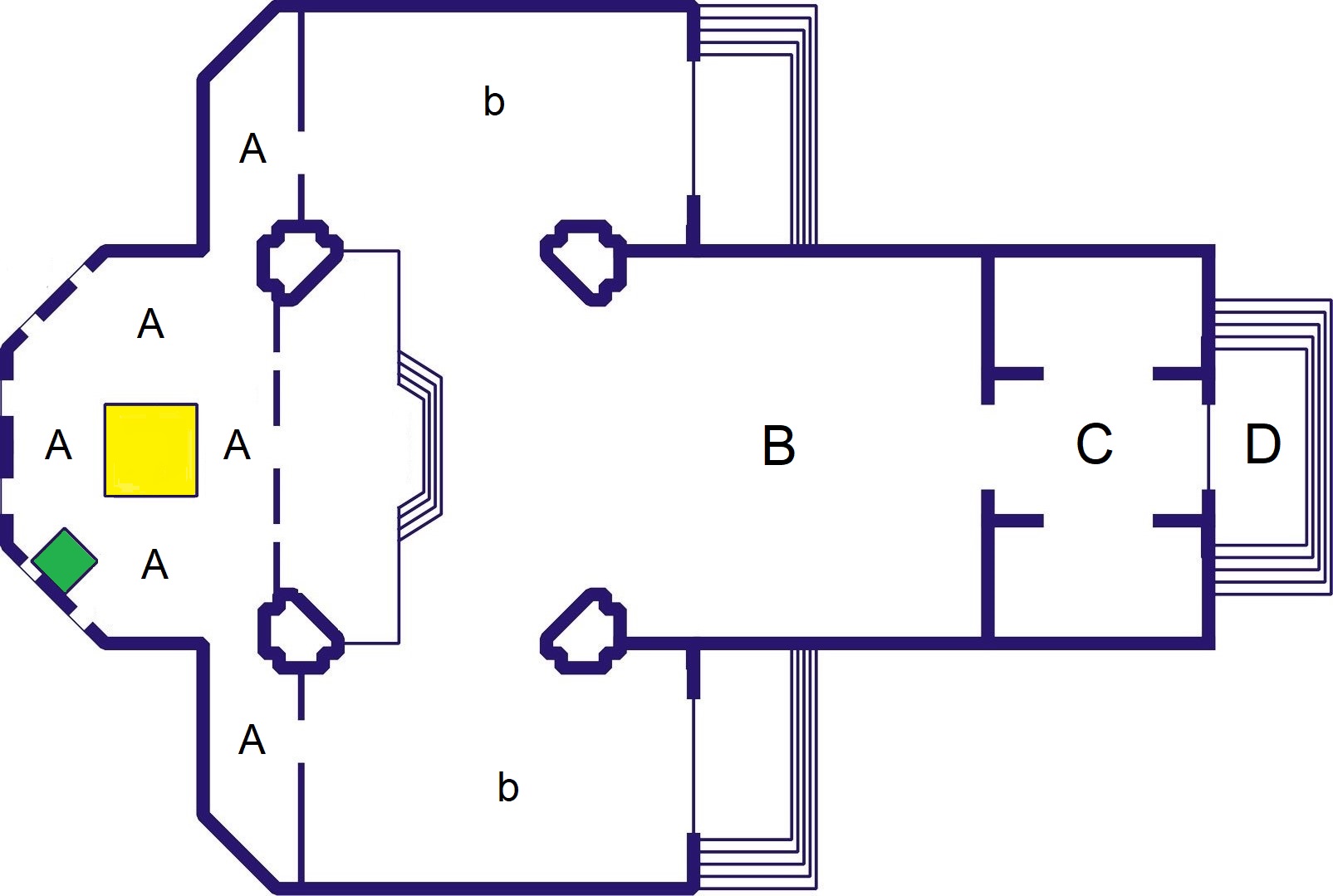 A → Altarraum
B → Kirchenschiff
Altartisch
Opfertisch
C → Narthex
D → Vorhof
Hierarchie
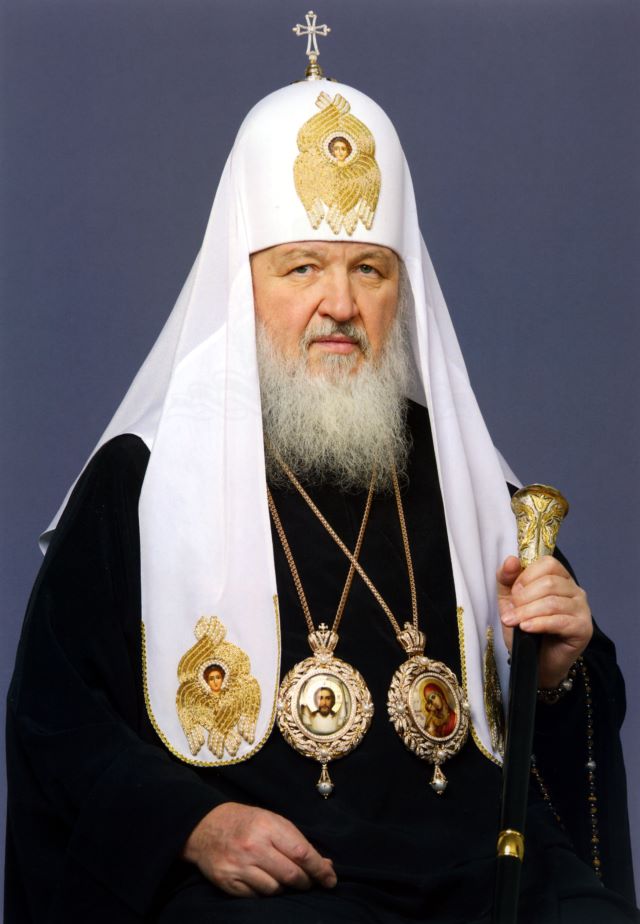 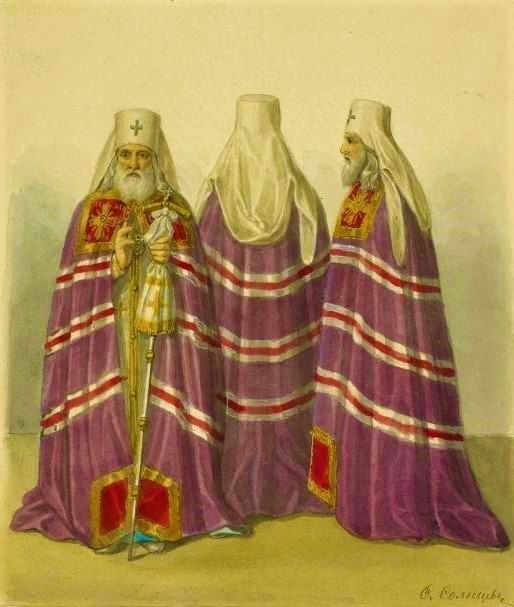 Priester
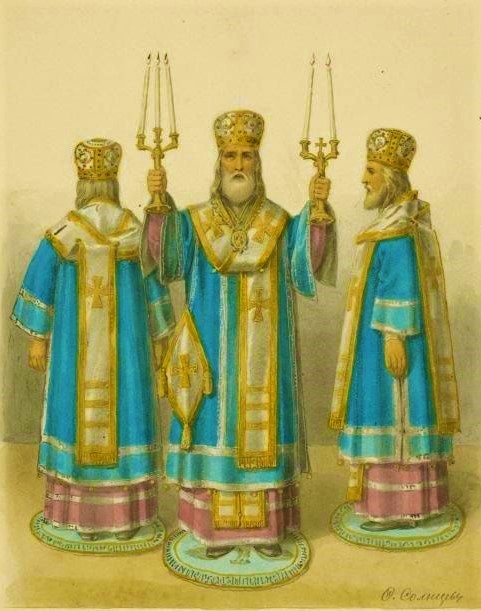 Diakon
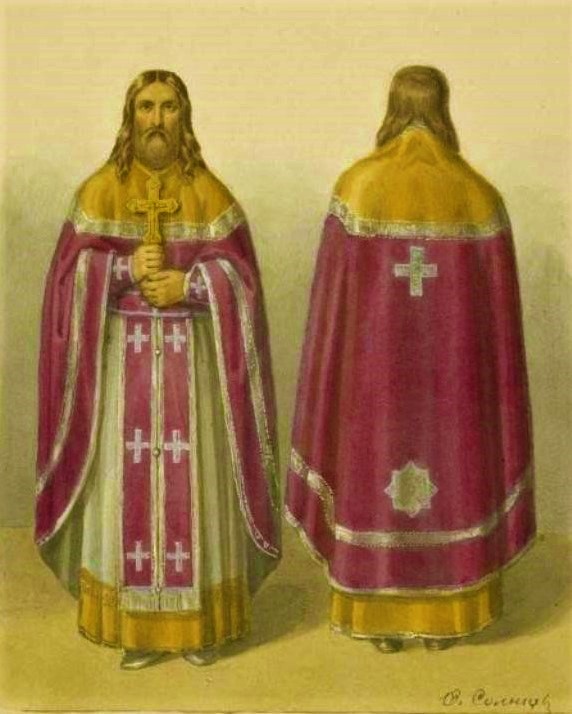 Patriarch
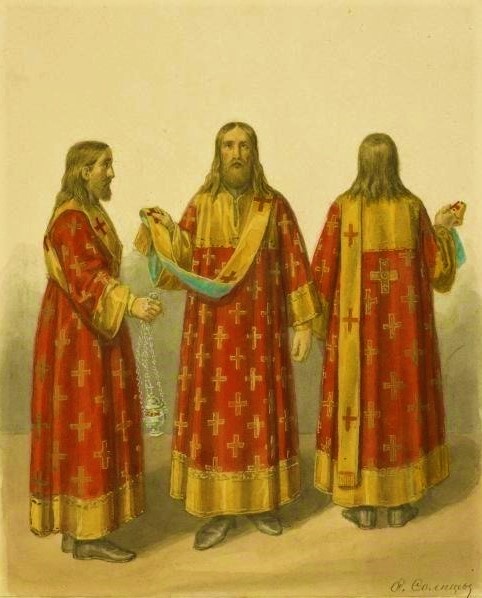 Metropolit
Bischof
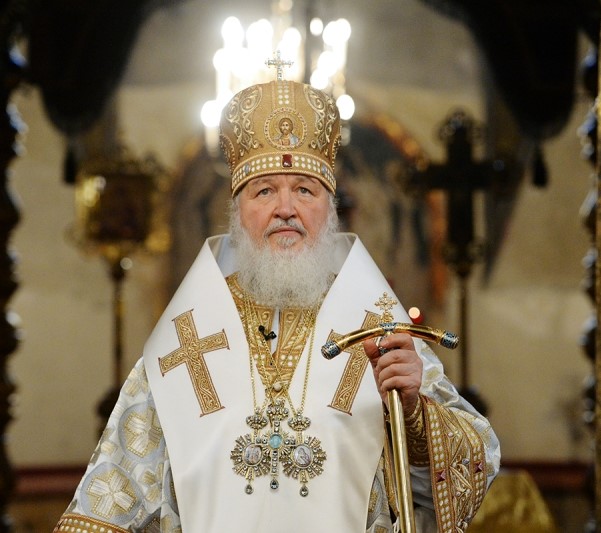 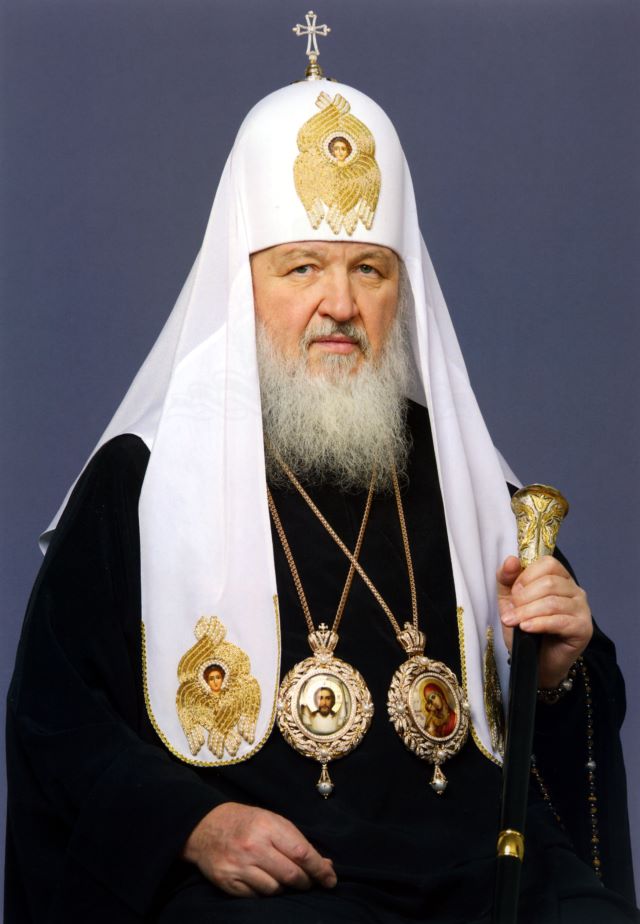 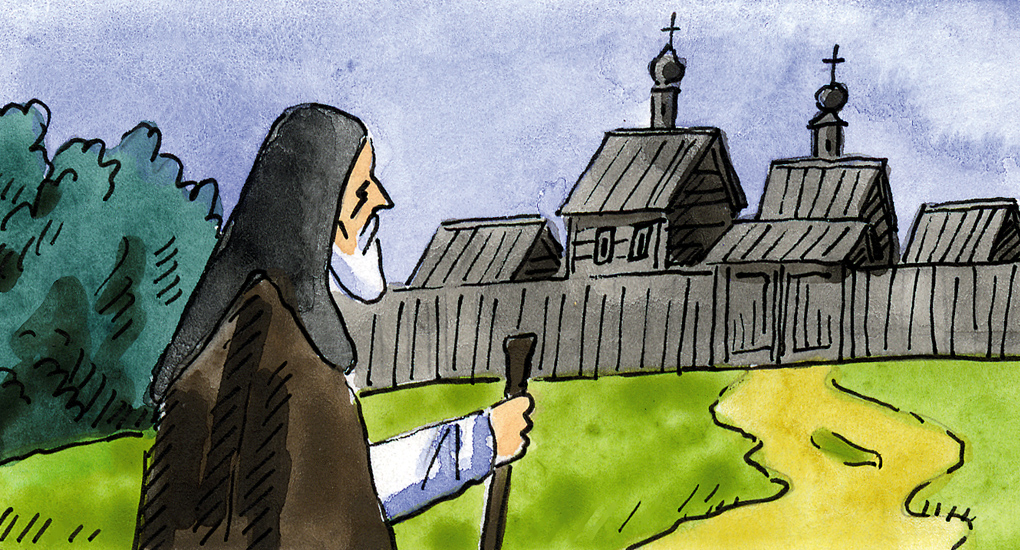 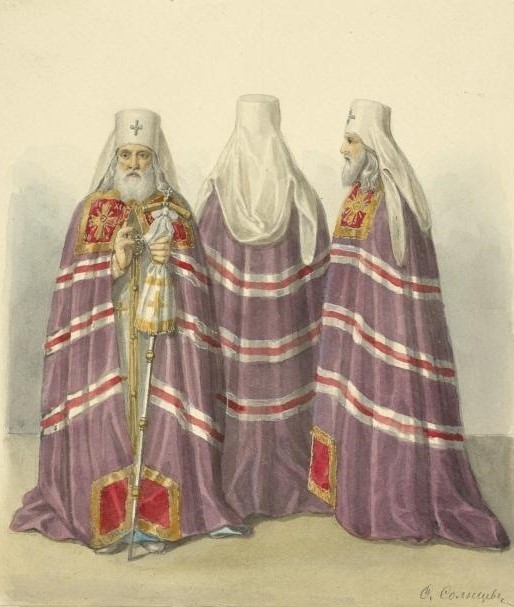 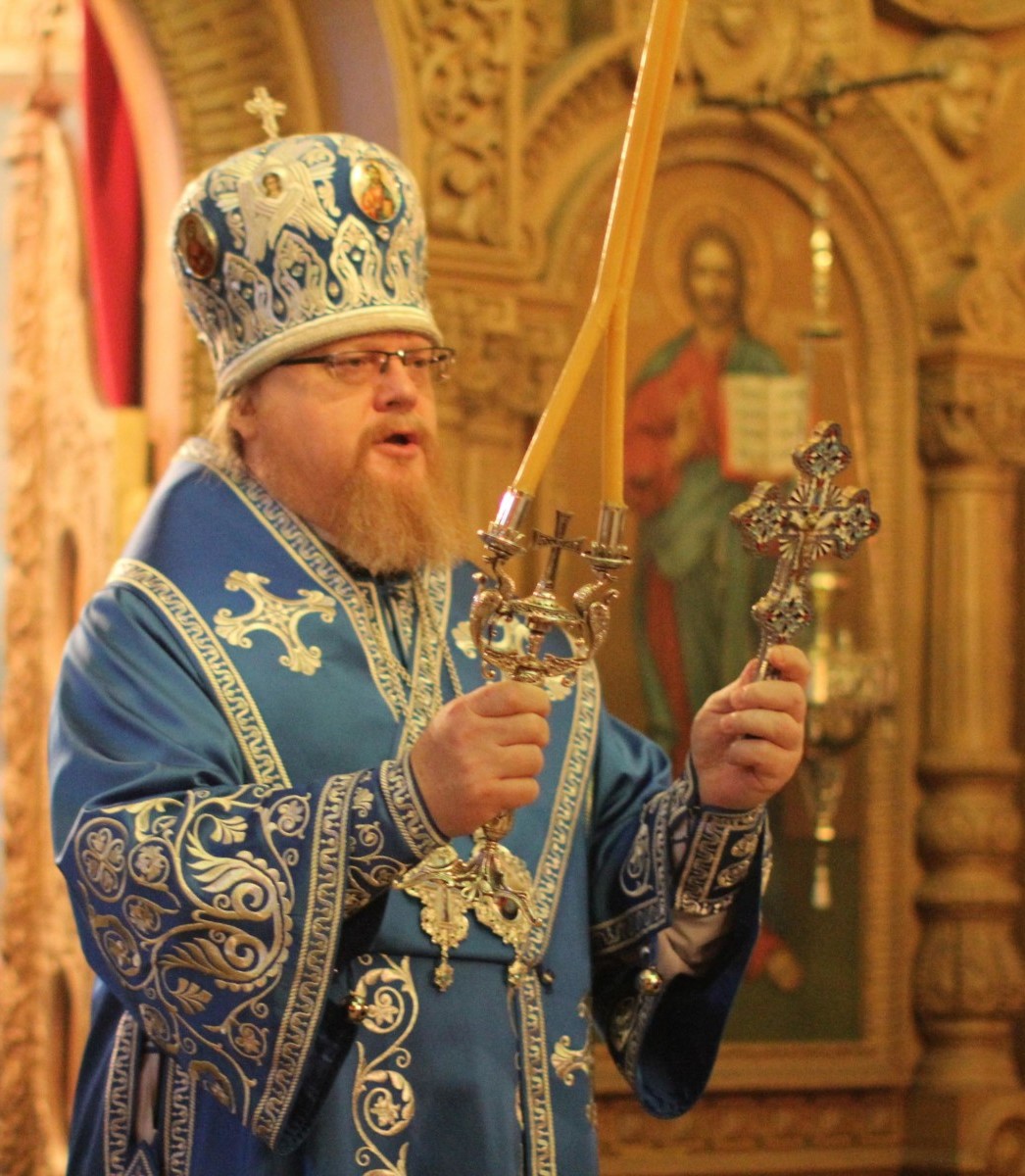 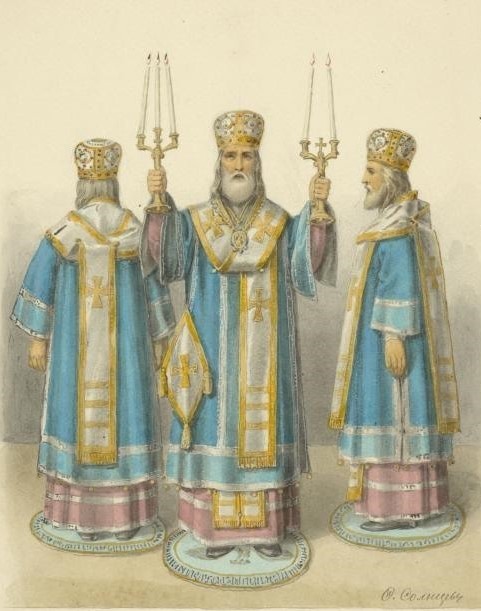 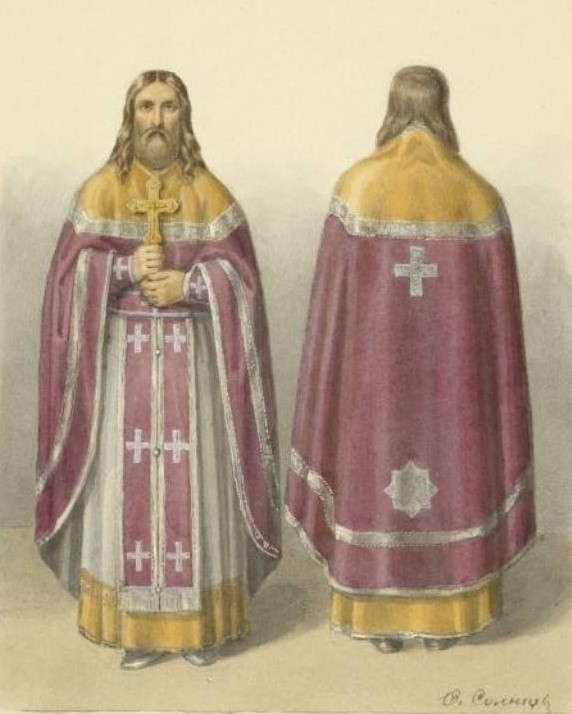 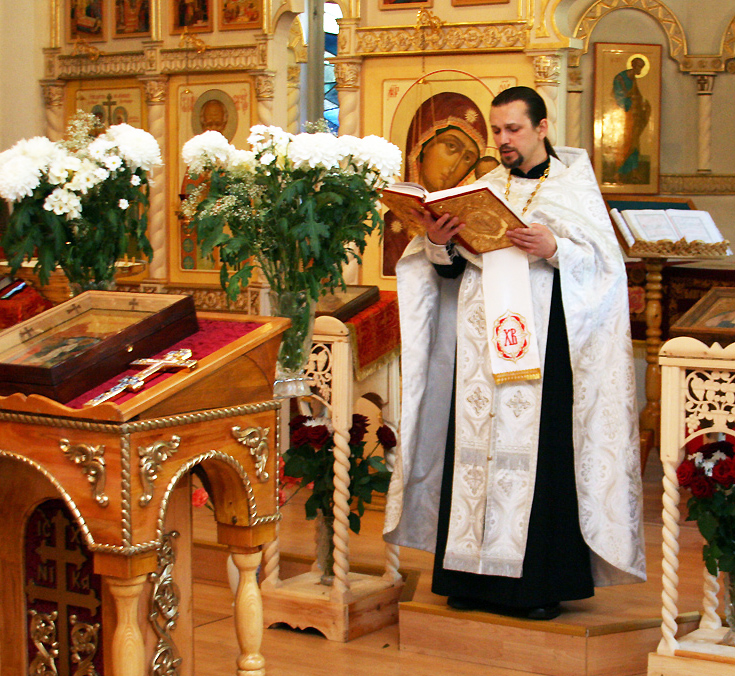 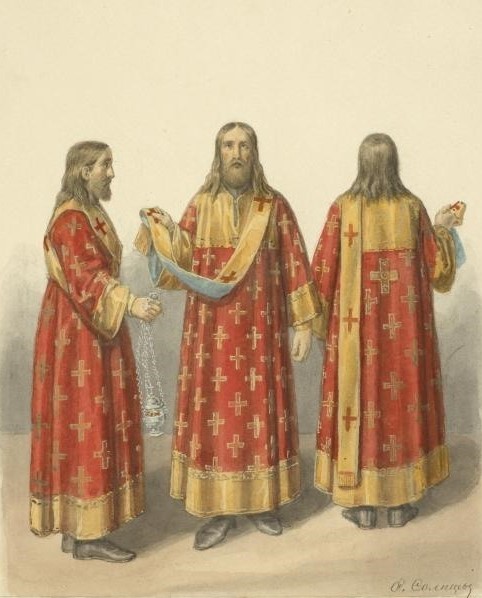 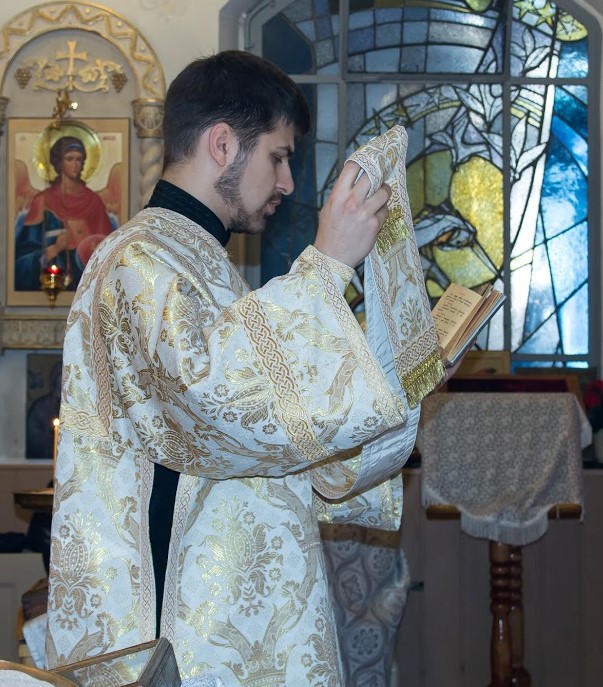 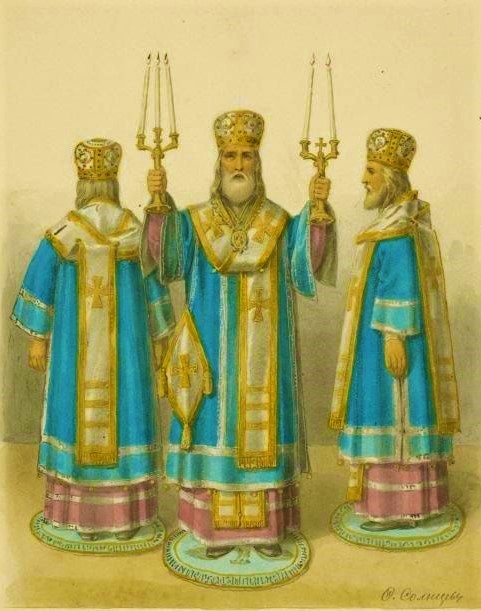 Aufgaben
Priesterweihe /
  Ordination
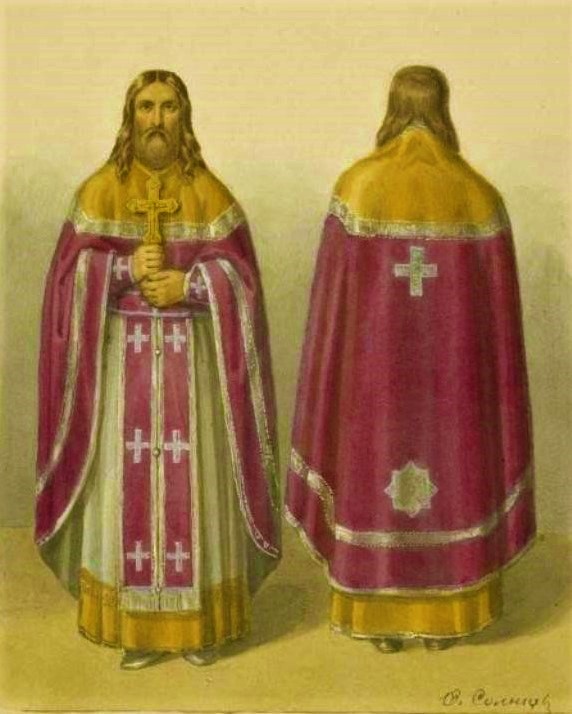 Gottesdienst, 
Sakramente der Orthodoxe Kirche & 
Kasualien (Amtsbandlungen) führen
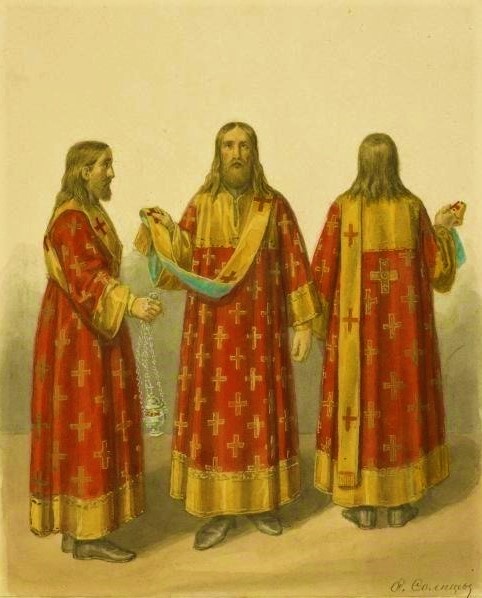 Gottesdiensthelfer 
Sozialarbeit in der Gemeinde
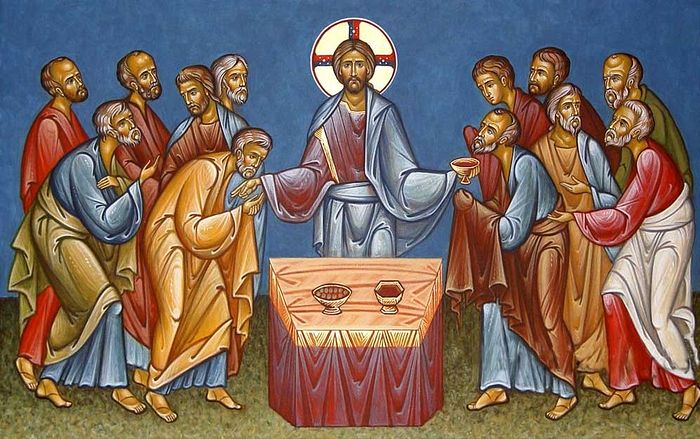 Abend -Gottesdienst
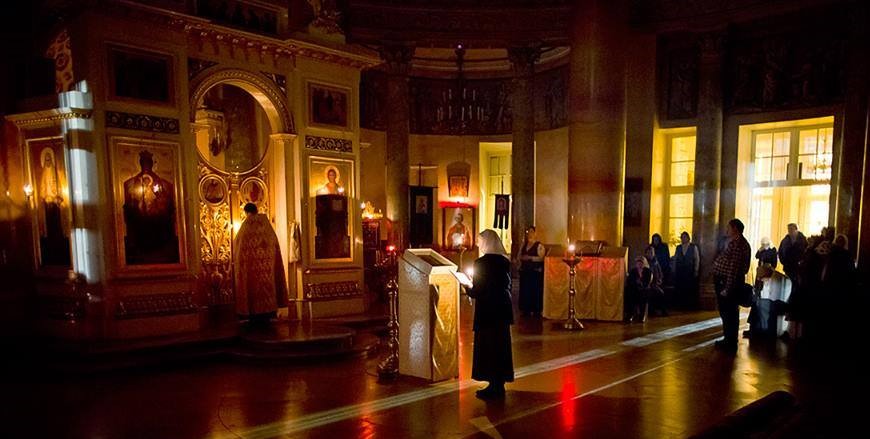 Liturgie
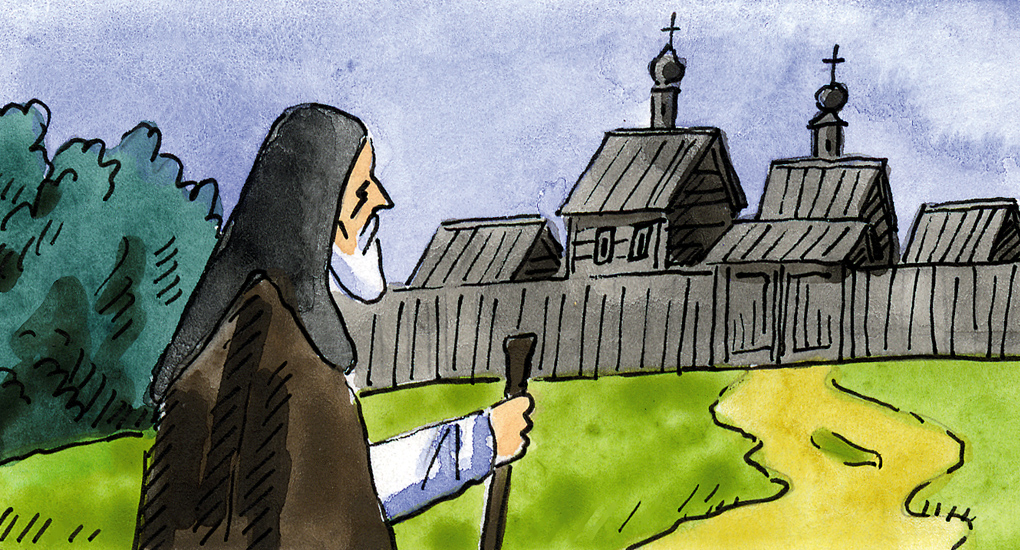 Abendgottesdienst
Dauer ca. 2 Stunden
Besteht aus zwei Teile:
 Vesper (Abendgottesdienst)
 Orthros (Morgengottesdienst)
Jeden Samstag um 18:00
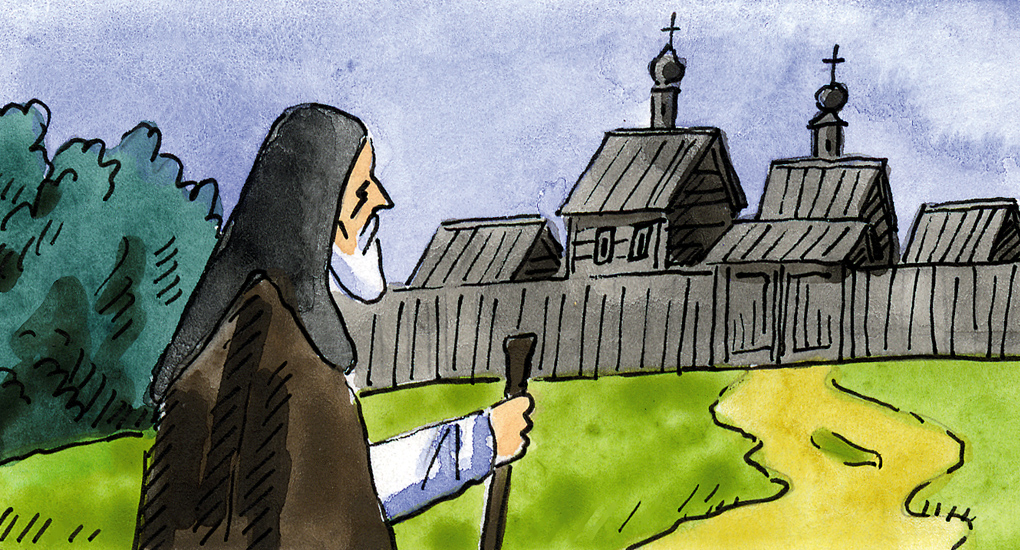 Eucharistie
oder
Kommunion
Liturgie
Dauer ca. 2 Stunden
Besteht aus zwei Teile:
 Liturgie der Katechumenen 
 Liturgie der Gläubigen
Jeden Sonntag um 10:00
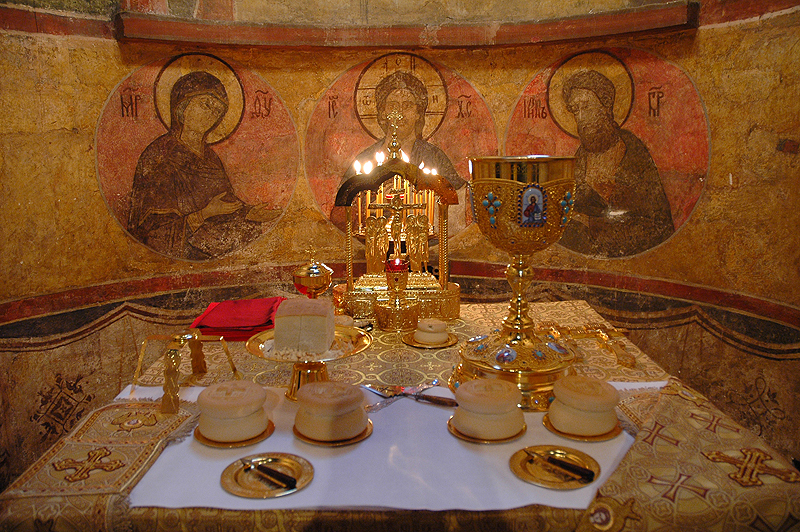 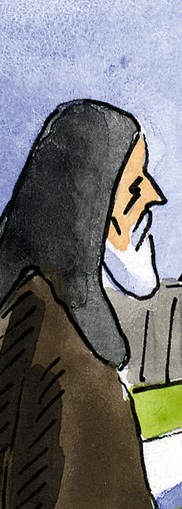 Und er nahm das Brot, dankte und brach's und gab's ihnen und sprach: Das ist mein Leib, der für euch gegeben wird; das tut zu meinem Gedächtnis. Desgleichen auch den Kelch nach dem Mahl und sprach: Dieser Kelch ist der neue Bund in meinem Blut, das für euch vergossen wird! (Lukas 22:19-20)
.
Die Eucharistie
Einsetzung des Sakramentes der Eucharistie beim letzten Abendmahl durch Christus am Vorabend seines Leidens
Mysterium der Eucharistie ist der wahre Leib und das wahre Blut Jesu Christi unter den Gestalten von Brot und Wein
Wandlungsgewalt ist von den Aposteln auf ihre Nachfolger im Priesteramte, die Bischöfe und Priester, übergegangen
Nur getaufte orthodoxe Christen können Kommunion empfangen
Diese allerdings ohne Altersbegrenzung (auch Kleinstkinder)
Priester darf die Eucharistie höchstens einmal am Tag feiern,
Darf auf einem Hochaltar nur einmal am Tag stattfinden und
Gläubige dürfen ebenfalls höchstens einmal am Tag daran teilnehmen
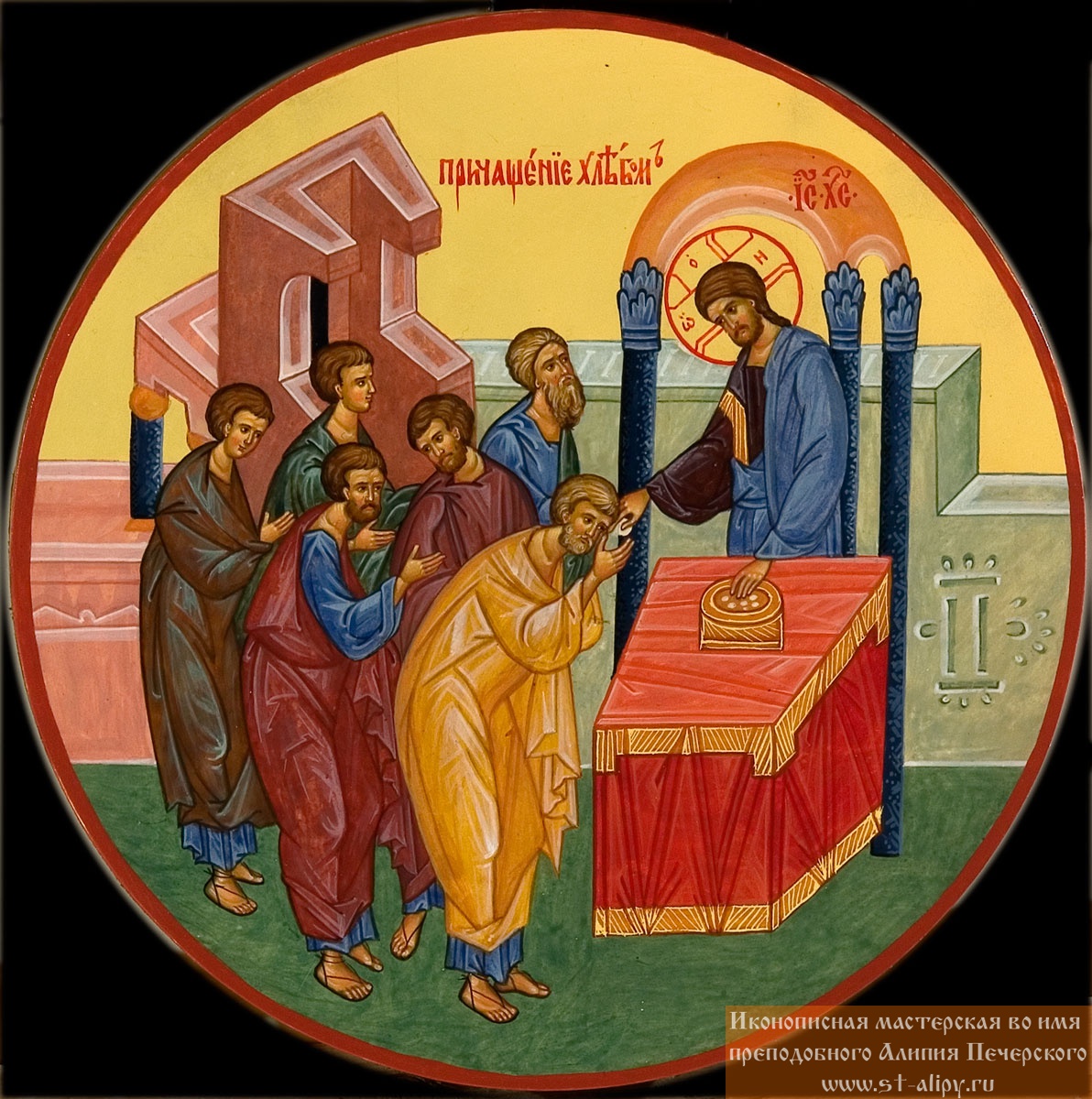 Immerwährendes Opfer des Neuen Bundes, in dem sich Jesus Christus unter den Gestalten von Brot und Wein seinem himmlischen Vater durch die Hände des Priesters unblutigerweise darbringt.
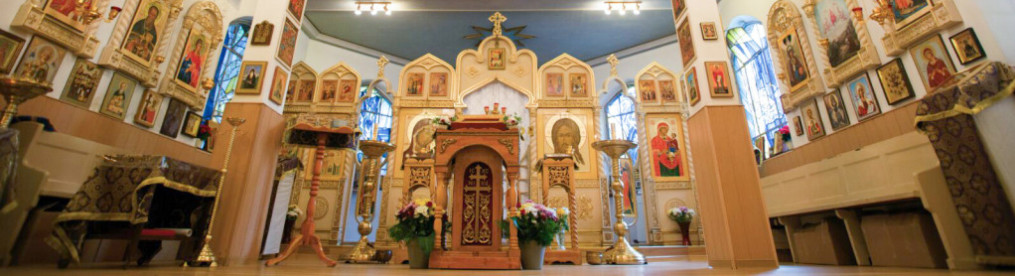 Kinder- / Jugendlager
Sonntagsschule
Unsere Gemeinde
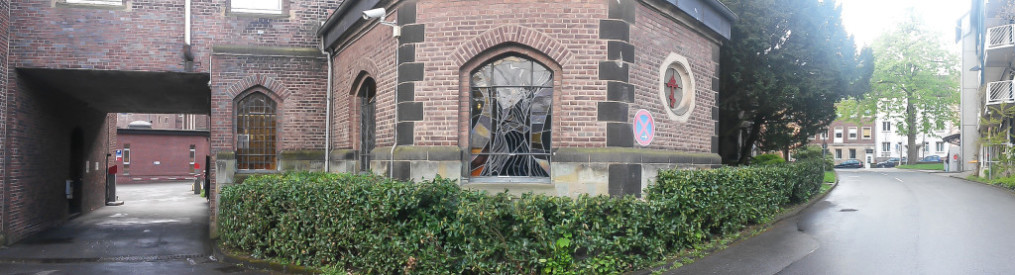 Pilgerfahrten
Jugendtreff
Weltgeschichte-Klub
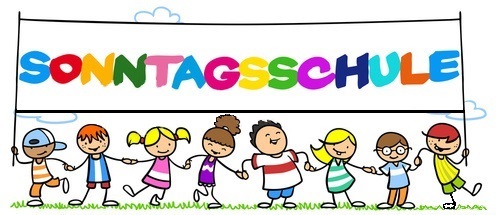 ab 8 bis 12 Jahre

Katechismus
bis 7 Jahre

Musikunterricht
ab 13 Jahre

Weltgeschichte
Bibel (Geschichte)
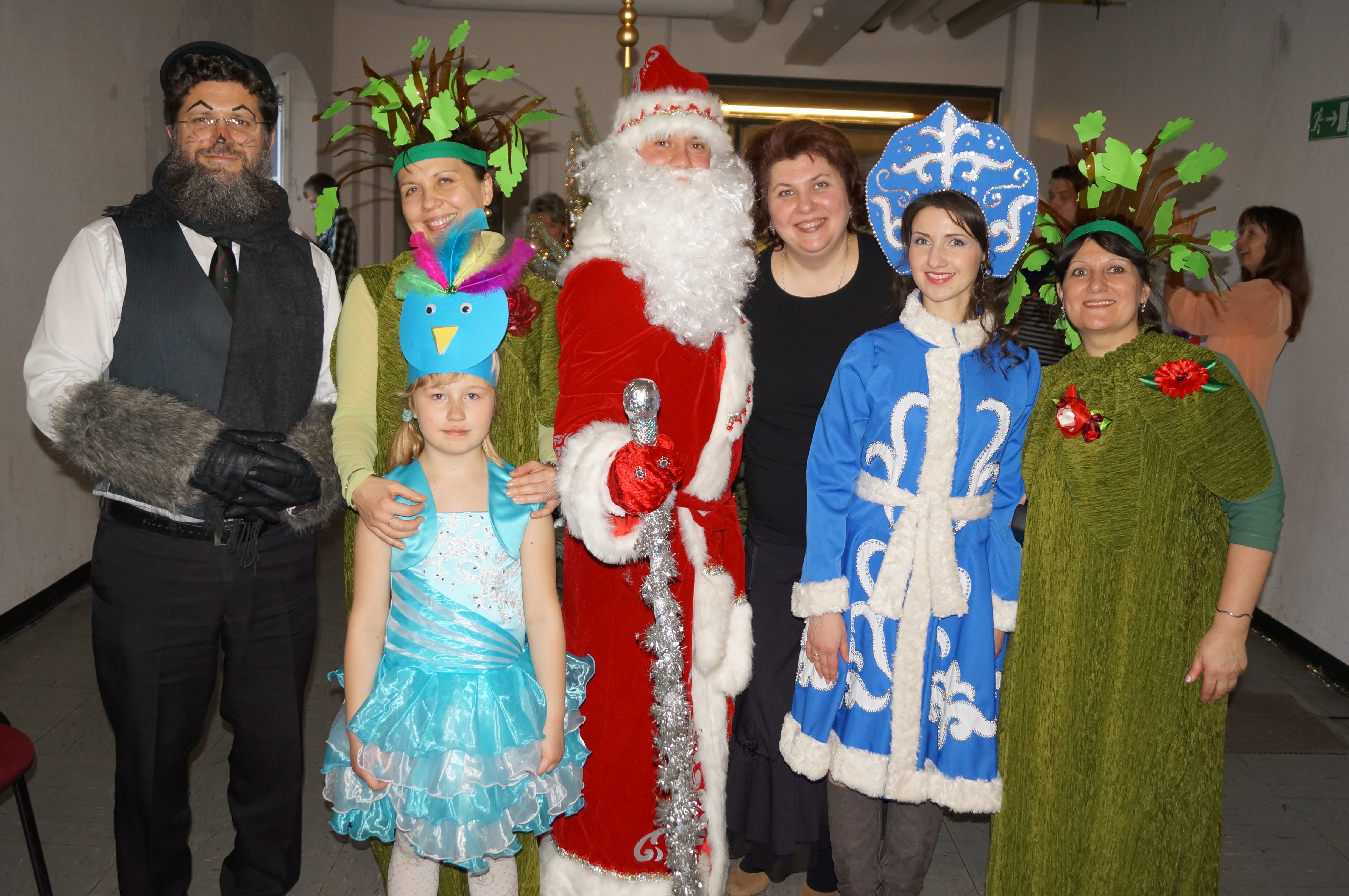 Aufführungen
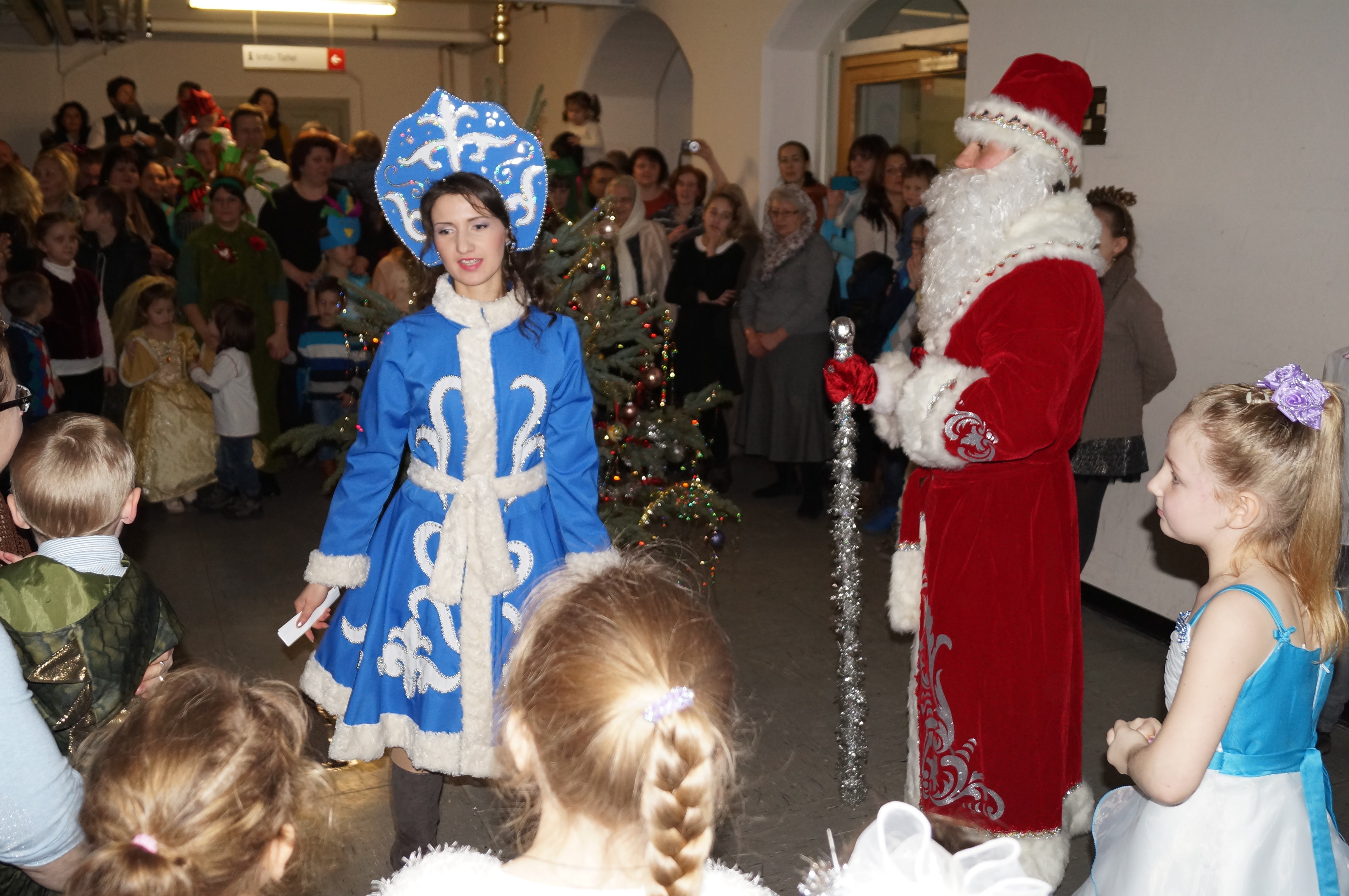 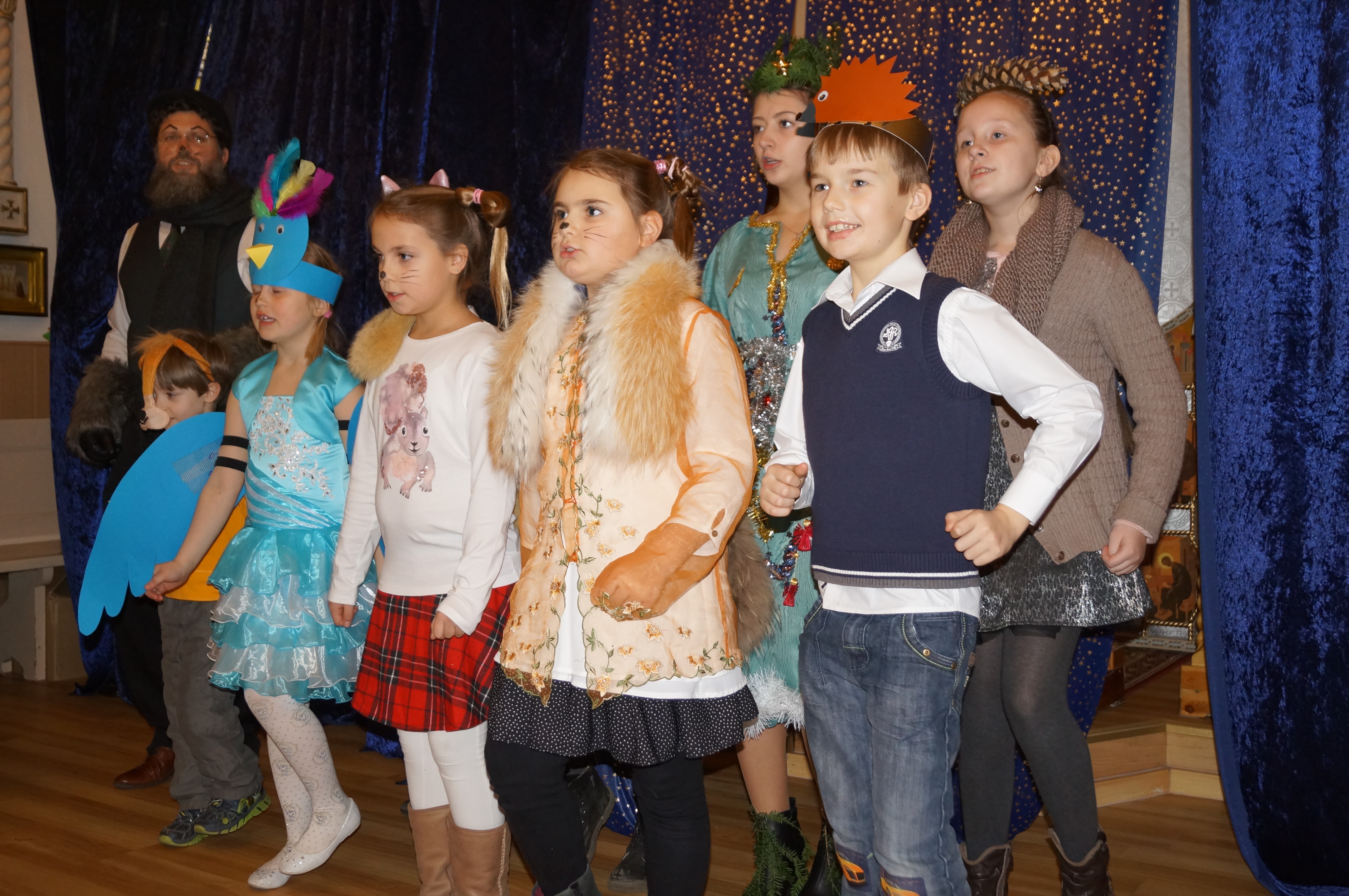 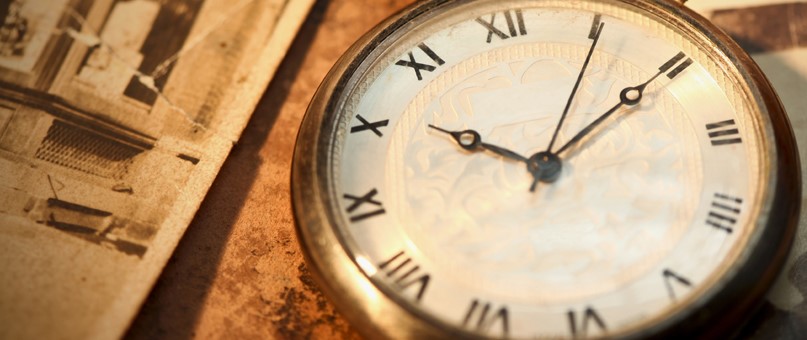 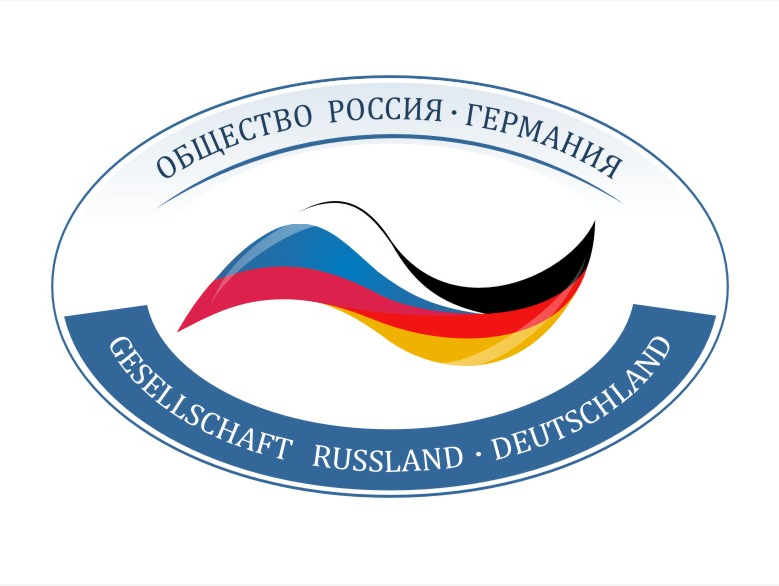 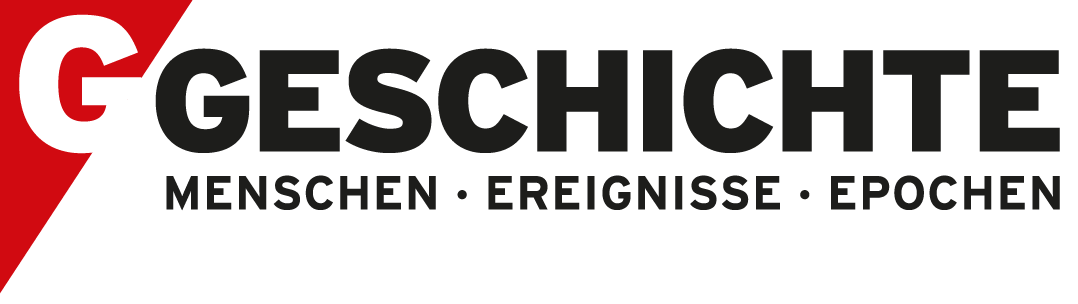 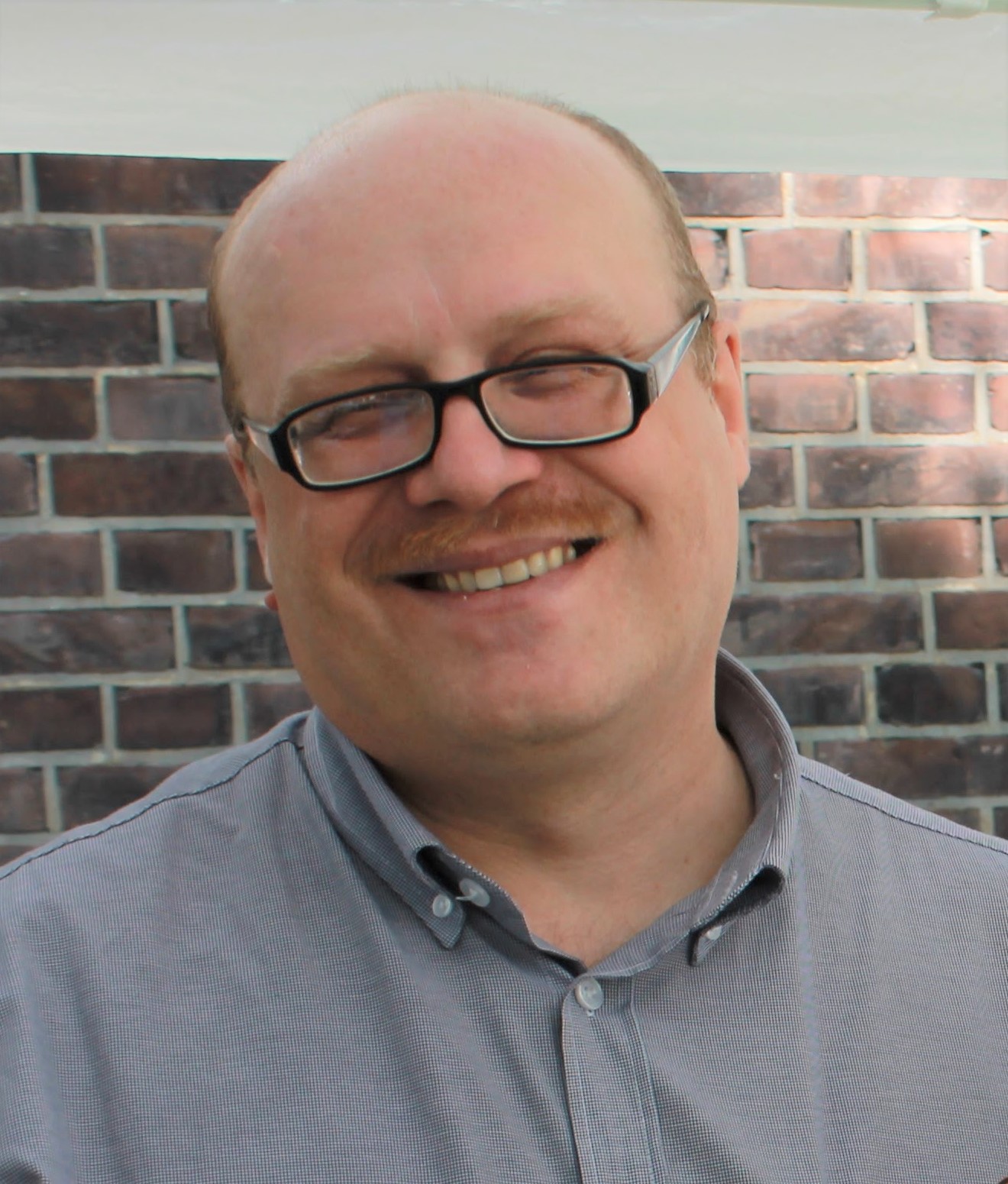 Dr. Geis Wladimir
Hausmeister

Wirtschafsleiter 

Leiter der Sonntagsschule

Doktor der Geschichtswissenschaften
Ca. 60 Teilnehmer
Ab 7 Jahre
1 Woche lang
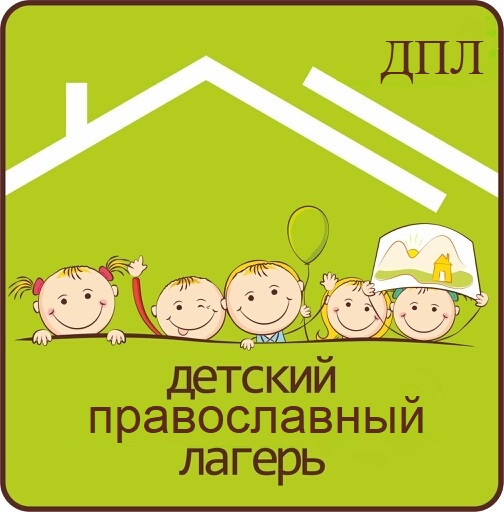 „Handys-Verbot“
2 mal im Jahr
Immer verschiedenen Themen
Aktivitäten
TAGESORDNUNG
8:00 	Aufstehen 
8:10      Sport	
9:00 	Morgengebet  +  Frühstück 	
10:00    Aufräumen der Zimmer 	
11:00    Katechese 	
12:00 	 Sport / Aktivitäten 	
13:00 	 Mittagsgebet  +  Mittagessen 	
14:00 – 15:00 	Ruhestunde 	
15:15 – 16:15 	AGs 	
16:30 	Sport / Aktivitäten 
19:00 	Abendgebet + Abendessen 	
20:00 	Abendprogramm 	
22:00 	Nachtruhe bis 13 Jahre 	
22:30 	Besprechung 	
23:00 	Nachtruhe für alle
Kirmes
 Schatzsuche/Ostereiersuche 
 Sportwettbewerbe 
 Quiz 
Fußballturnier oder andere Sportarten 
Abend der Fragen und Antworten 
 Kinoklub 
 Konzert 
 Wandern
 Tanzball
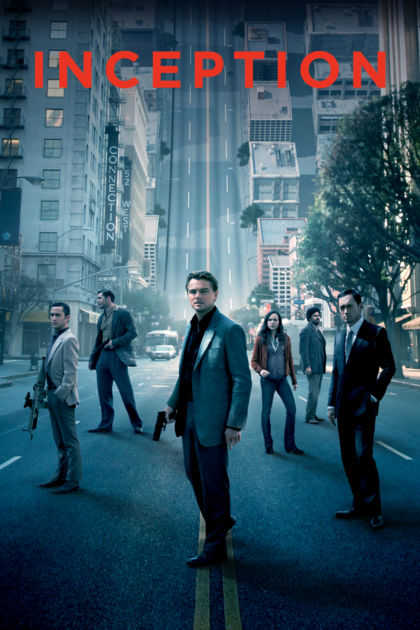 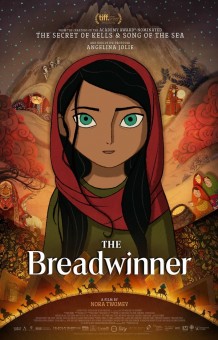 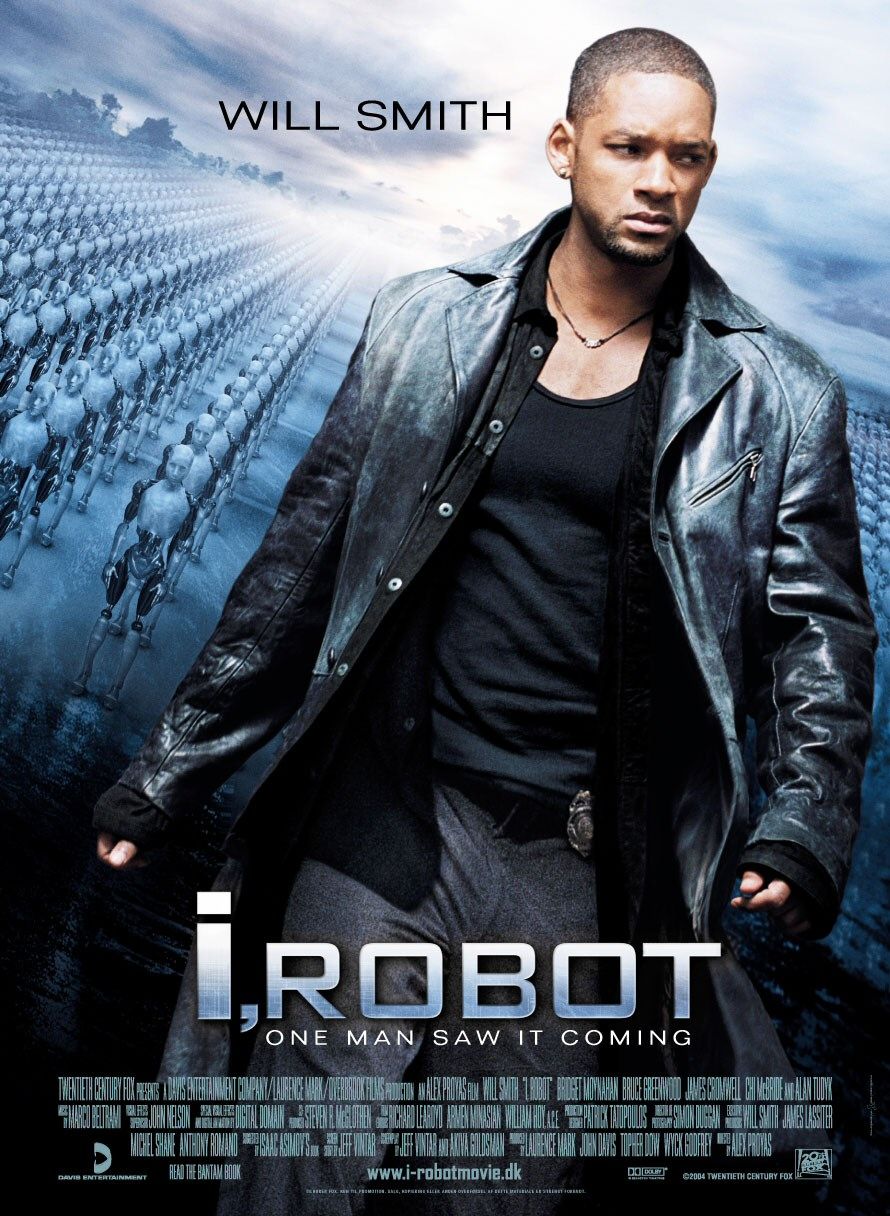 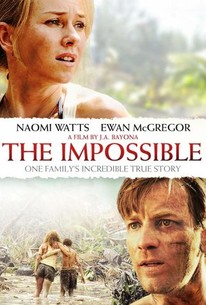 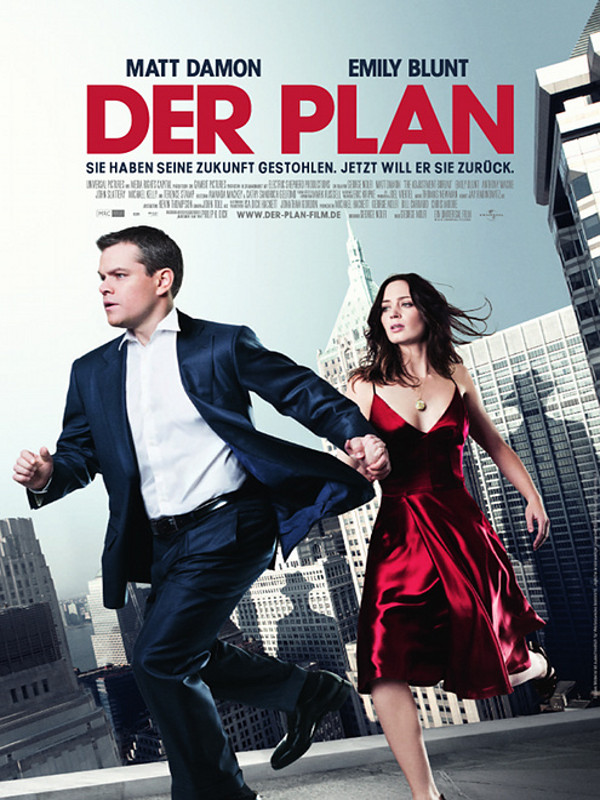 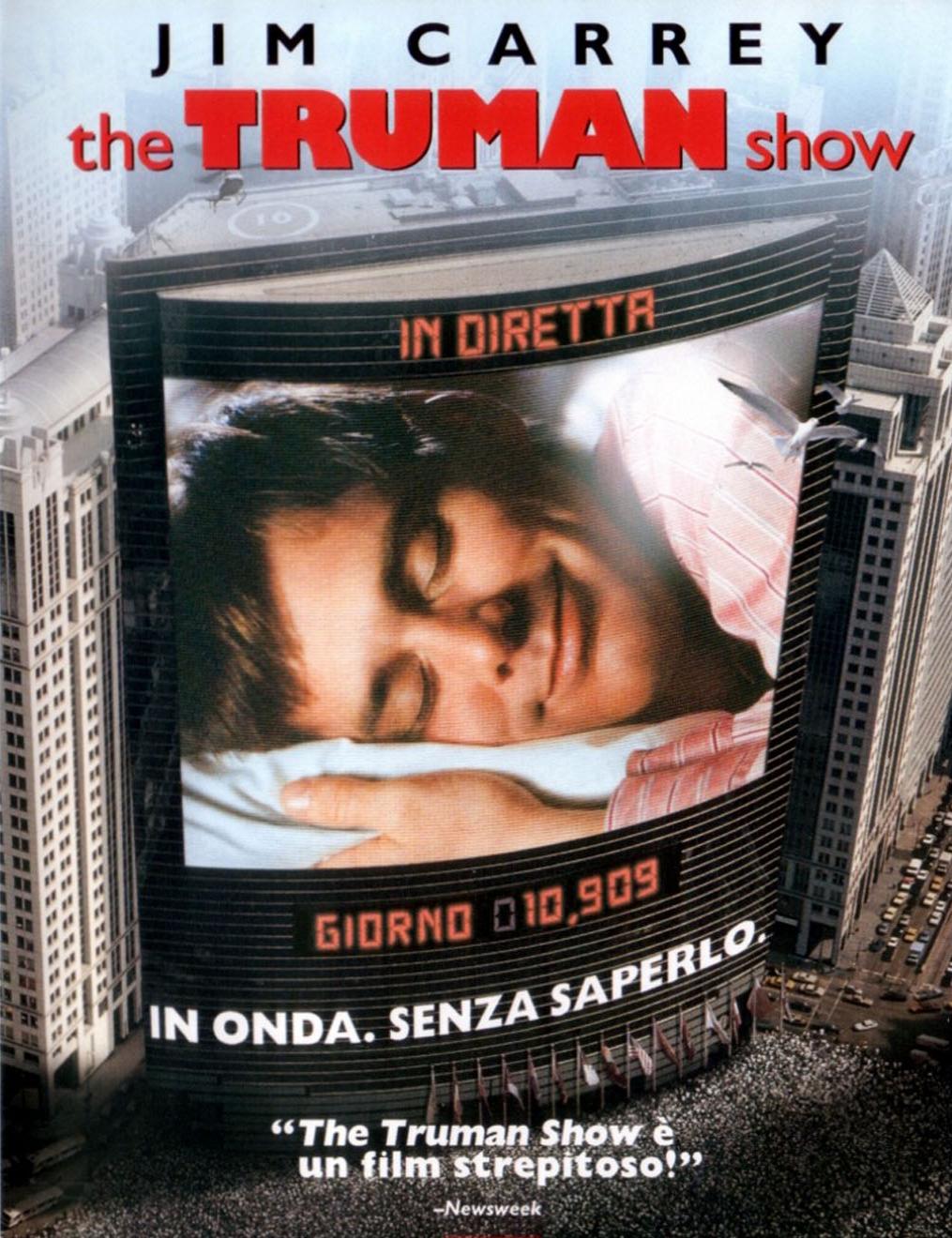 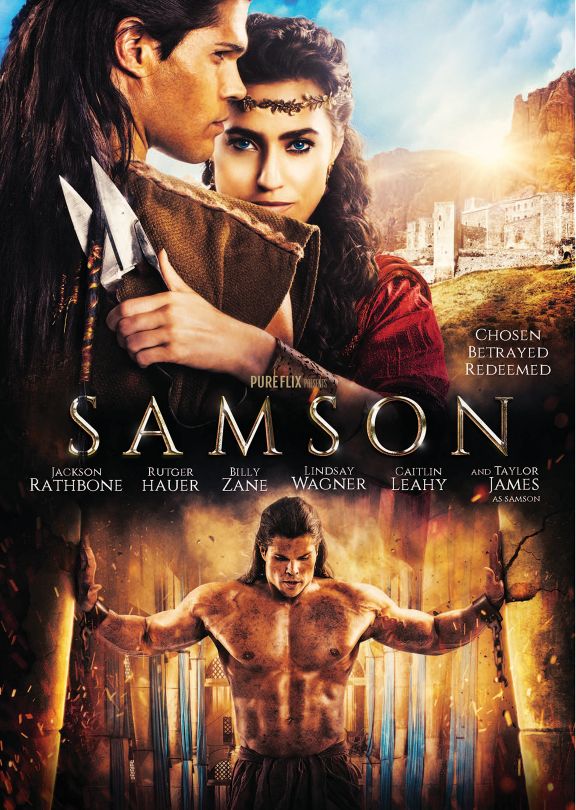 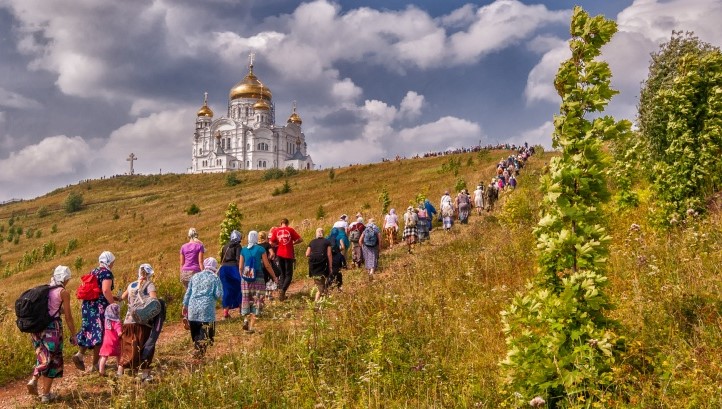 Pilgerfahrten
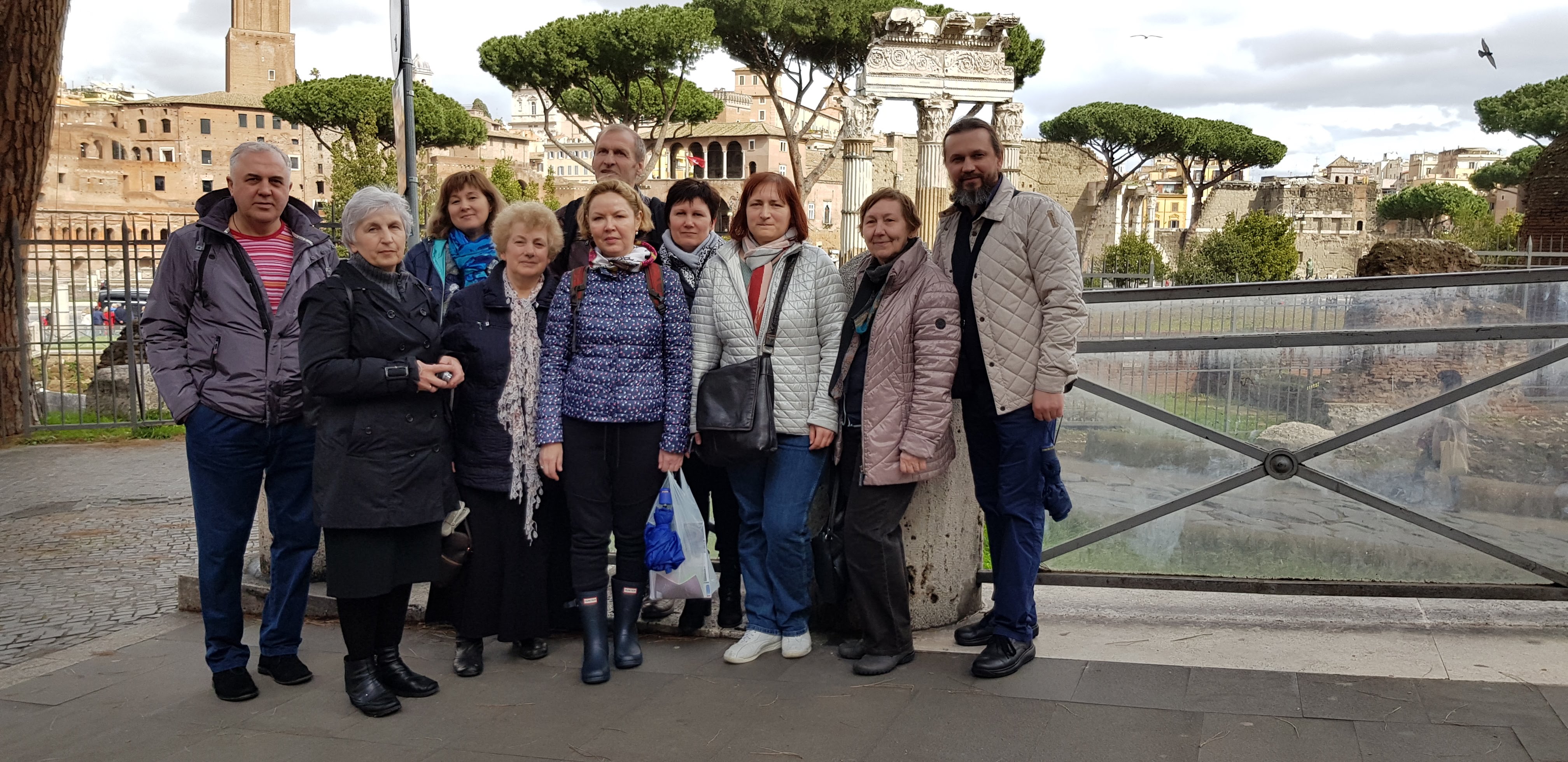 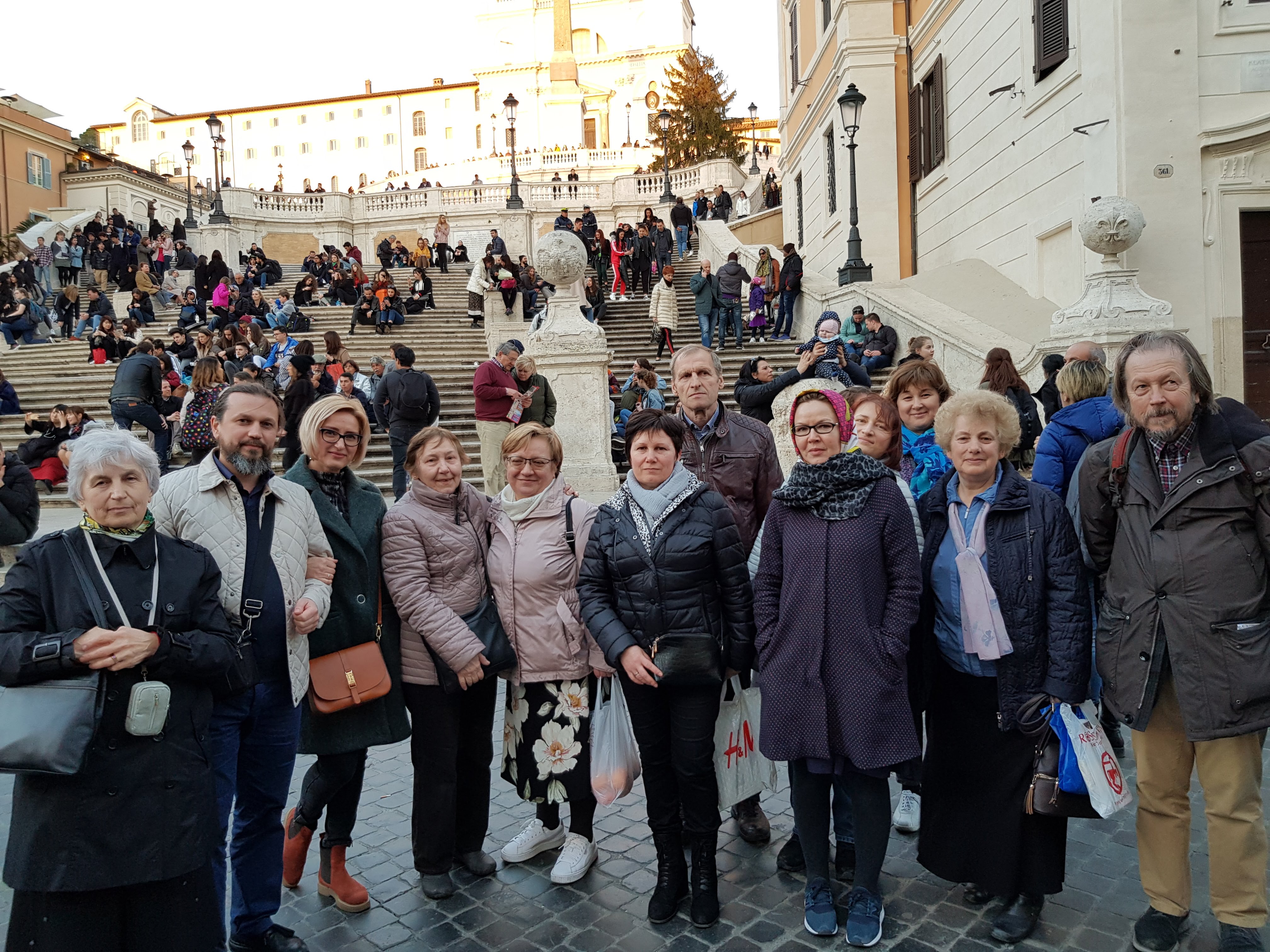 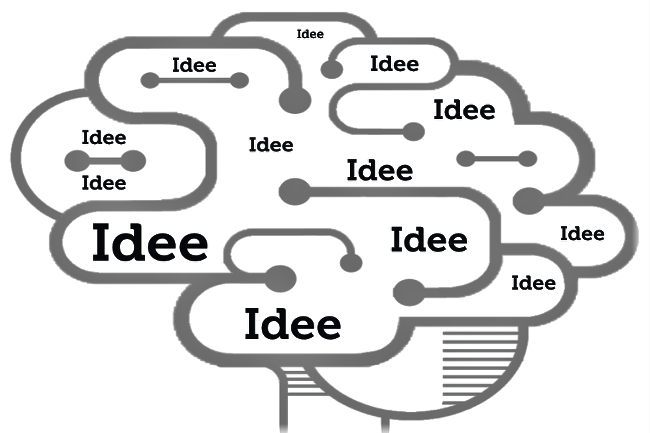 Zukunftspläne
Jugendausflüge

Katechesegespräche

Pädagogikkurse für Eltern

Gemeinsam Bibel lesen und besprechen
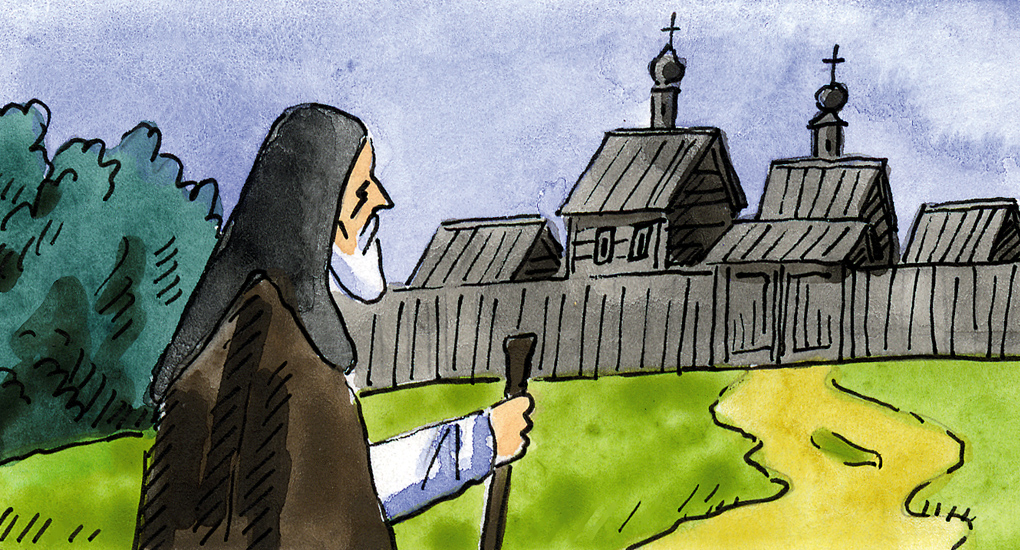 Vielen Dank für Ihre Aufmerksamkeit